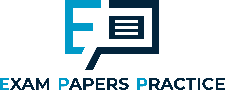 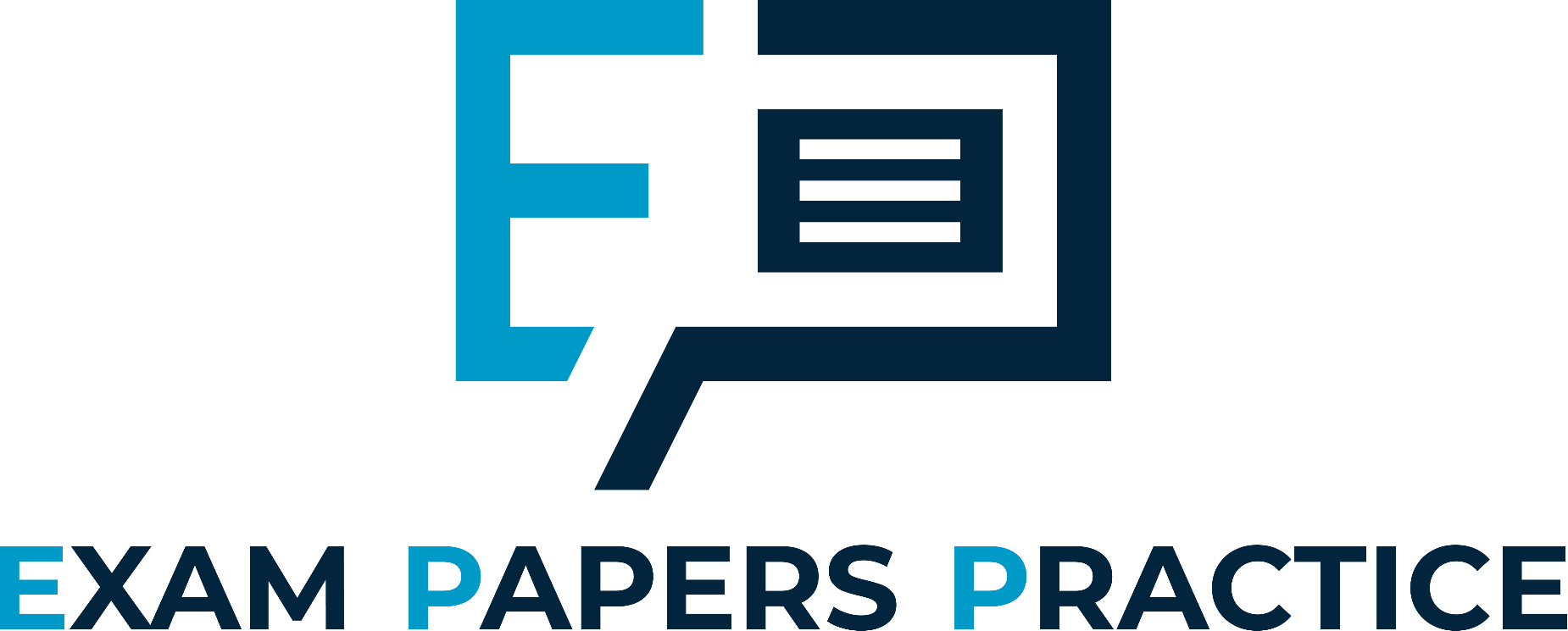 Edexcel IGCSE Physics
18 - Energy
Energy Stores, Efficiency and Sankey Diagrams
1
For more help, please visit www.exampaperspractice.co.uk
© 2025 Exams Papers Practice. All Rights Reserved
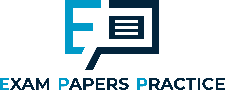 Stores of Energy
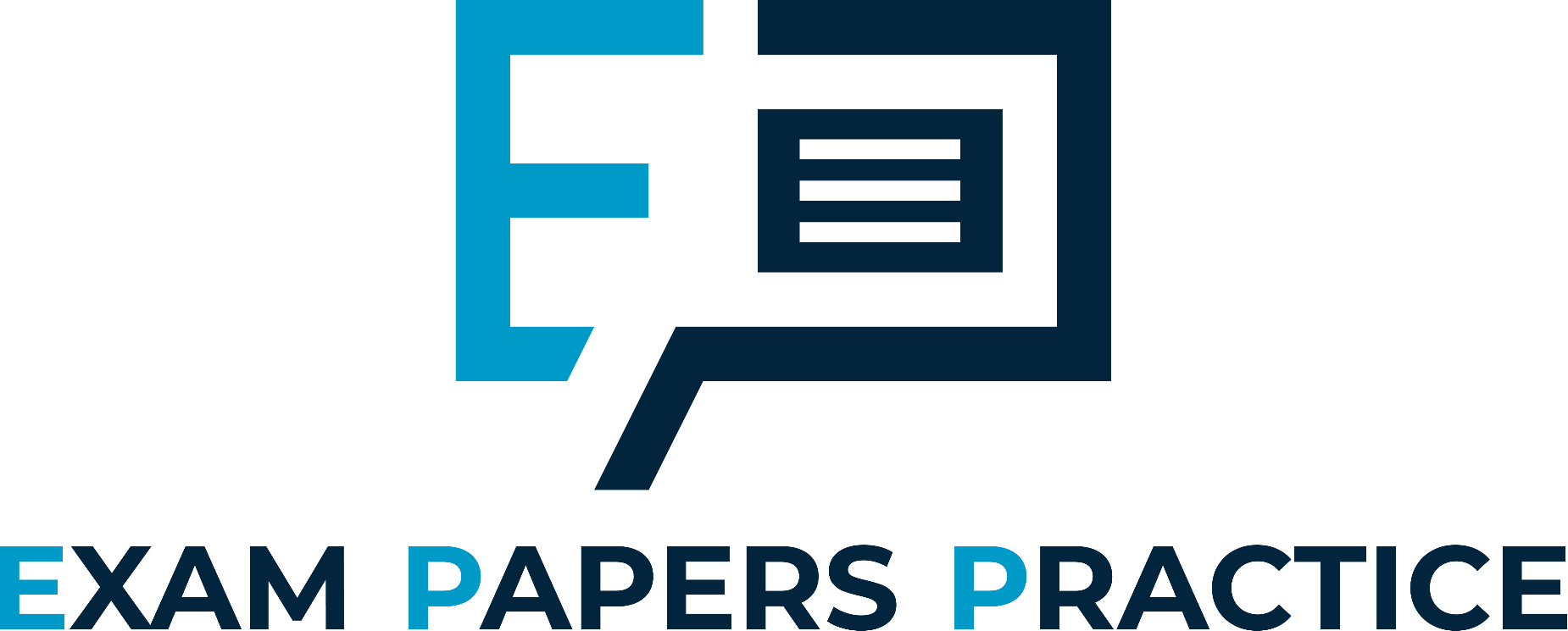 Specification Points 4.1 and 4.2
Use the following units: kilogram (kg), joule (J), metre (m), metre/second (m/s), metre/second2 (m/s2), newton (N), second (s) and watt (W).
Describe energy transfers involving energy stores.
Energy can be stored in a variety of ways.
Energy is held in a number of different energy stores.
Energy can be transferred from one store to another in four main ways:
Mechanical transfer.
Electrical transfer.
Heat transfer.
Radiation transfer.
2
For more help, please visit www.exampaperspractice.co.uk
© 2025 Exams Papers Practice. All Rights Reserved
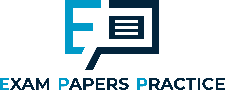 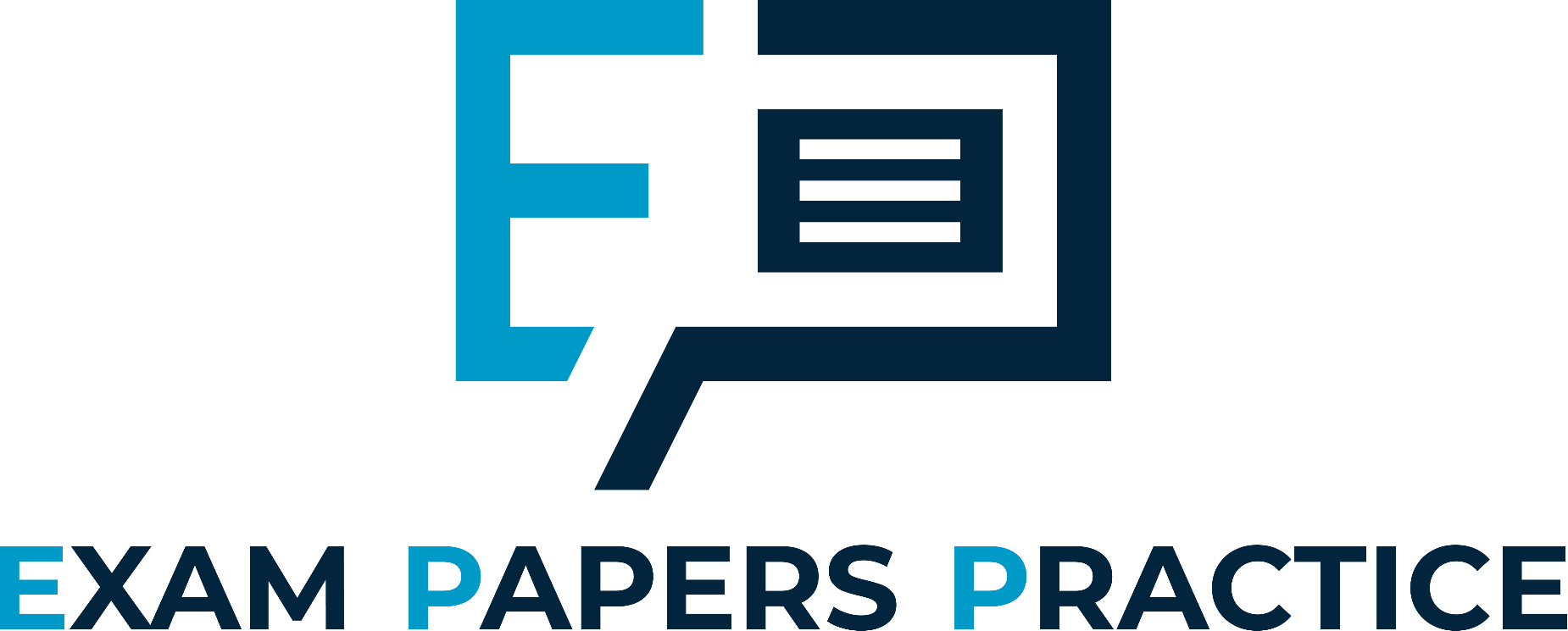 3
For more help, please visit www.exampaperspractice.co.uk
© 2025 Exams Papers Practice. All Rights Reserved
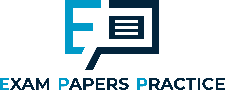 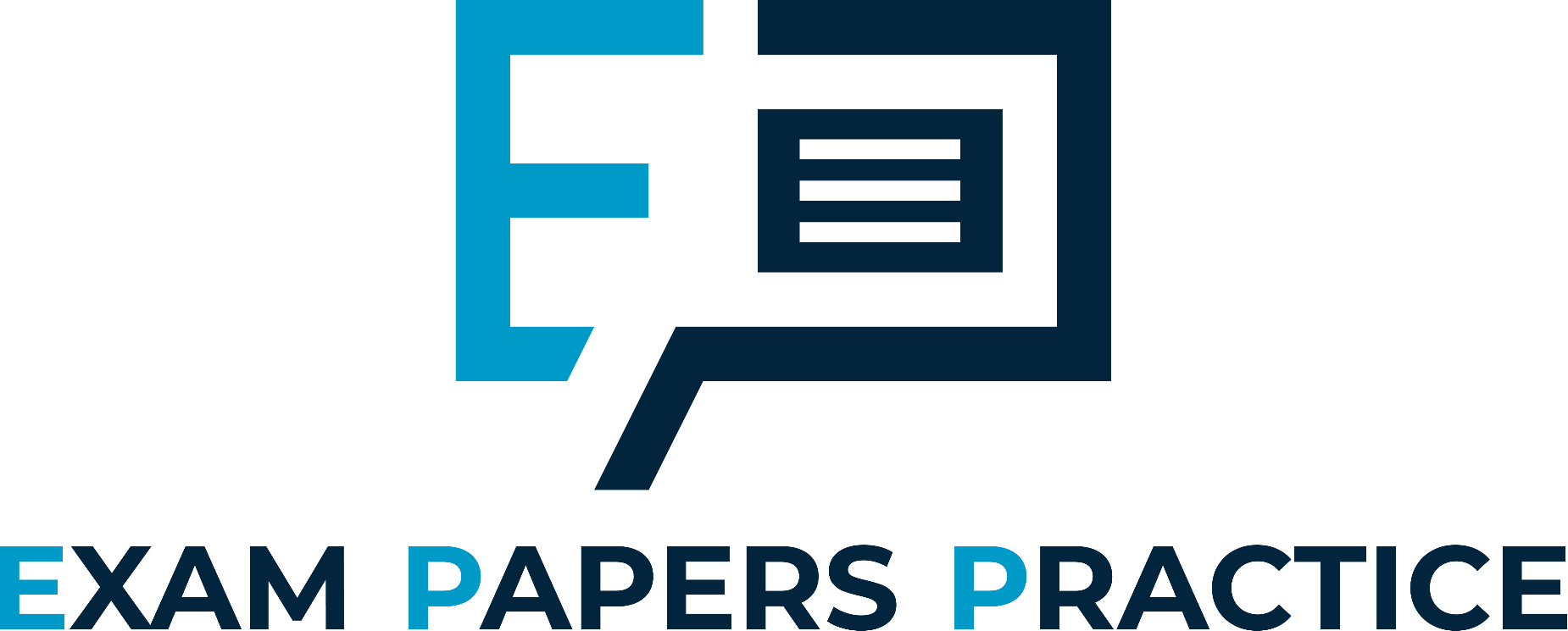 Any moving object possesses kinetic energy.
4
For more help, please visit www.exampaperspractice.co.uk
© 2025 Exams Papers Practice. All Rights Reserved
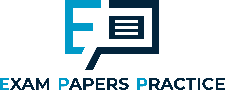 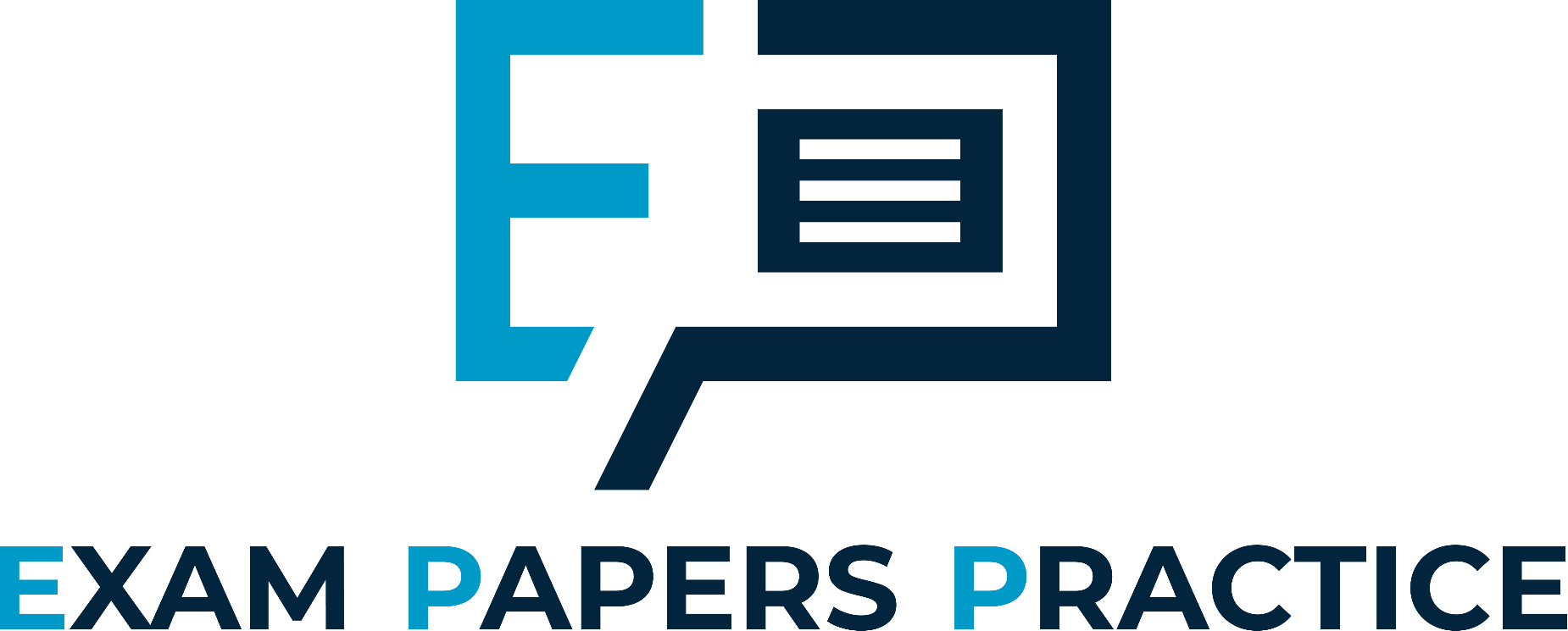 All objects contain some thermal energy. The hotter a substance is, the more thermal energy it possesses.
5
For more help, please visit www.exampaperspractice.co.uk
© 2025 Exams Papers Practice. All Rights Reserved
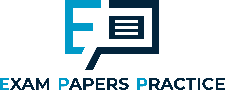 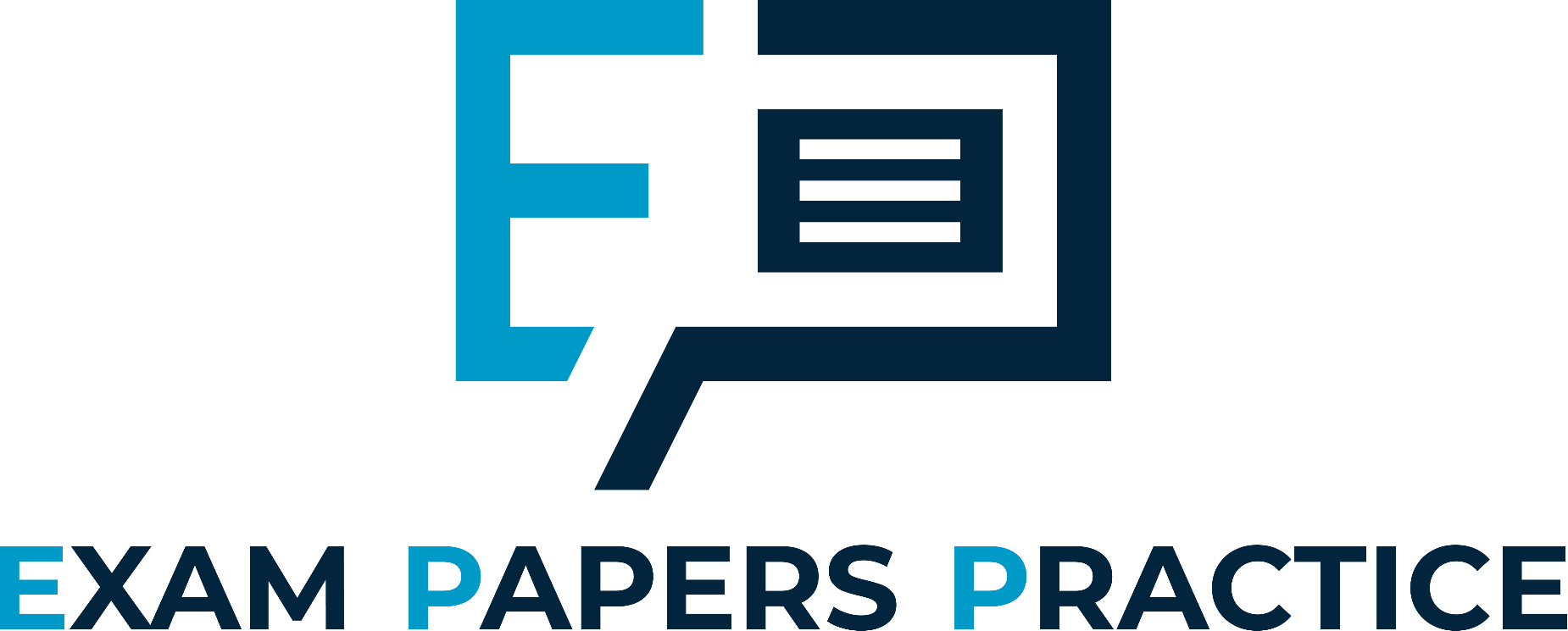 Fossils fuels like petrol have lots of chemical energy stored in their bonds. This is released when burnt.
PETROLEUM
6
For more help, please visit www.exampaperspractice.co.uk
© 2025 Exams Papers Practice. All Rights Reserved
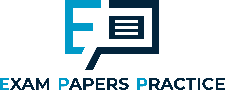 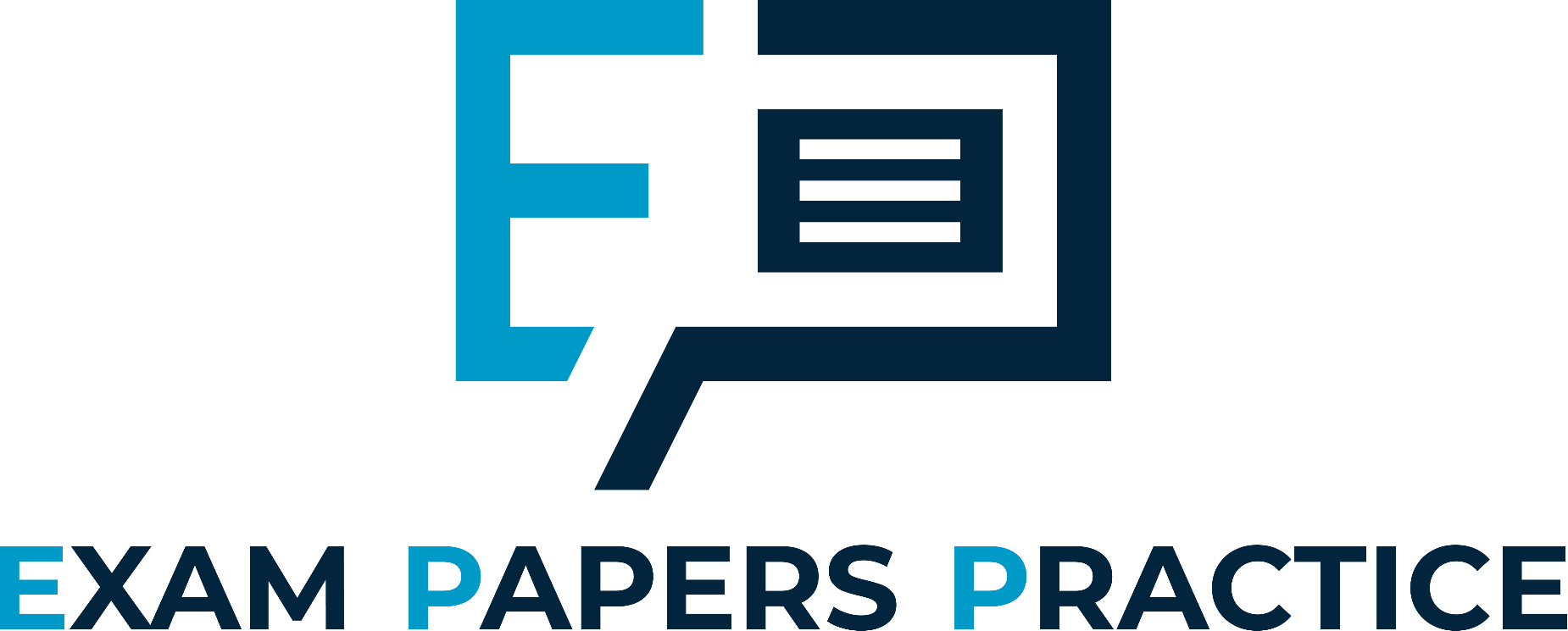 DROPPED FROM 2 m
Any object that is has the potential to fall from a height has gravitational potential energy. In this instance, a tennis ball is the example.
7
For more help, please visit www.exampaperspractice.co.uk
© 2025 Exams Papers Practice. All Rights Reserved
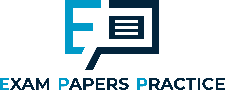 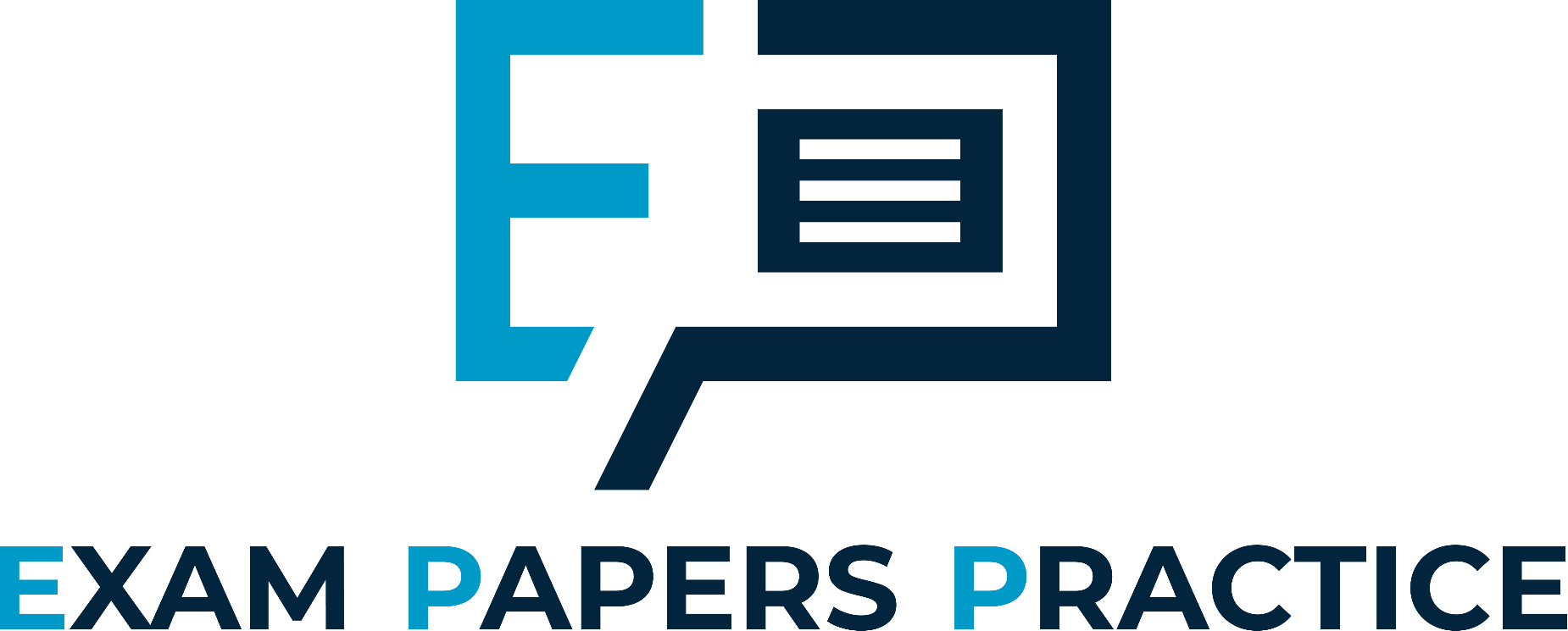 Positively and negatively charged objects are attracted to each other. This creates electrostatic energy.
+
-
8
For more help, please visit www.exampaperspractice.co.uk
© 2025 Exams Papers Practice. All Rights Reserved
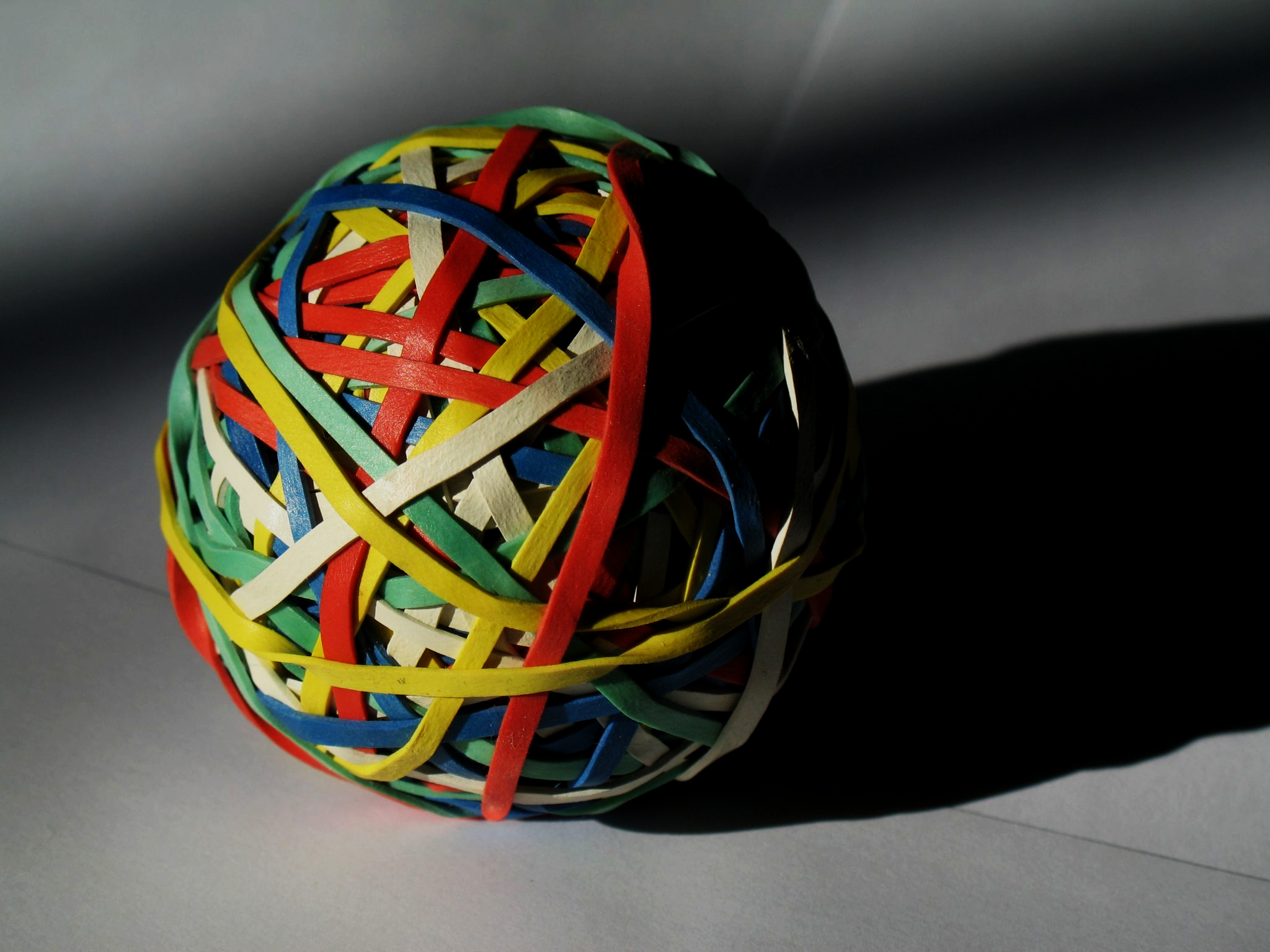 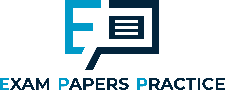 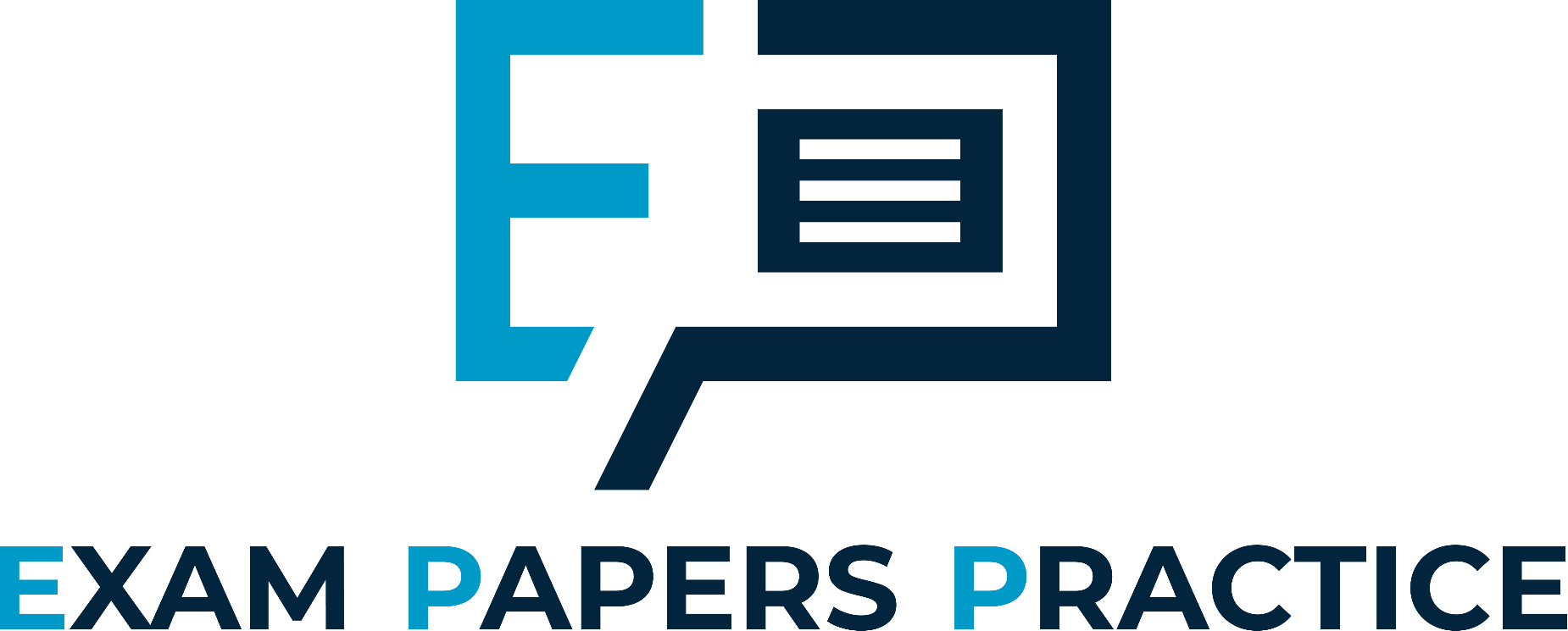 Elastic objects, such as rubber bands, will store energy when stretched. This is referred to as elastic potential energy.
9
For more help, please visit www.exampaperspractice.co.uk
© 2025 Exams Papers Practice. All Rights Reserved
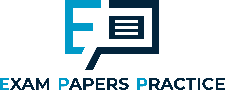 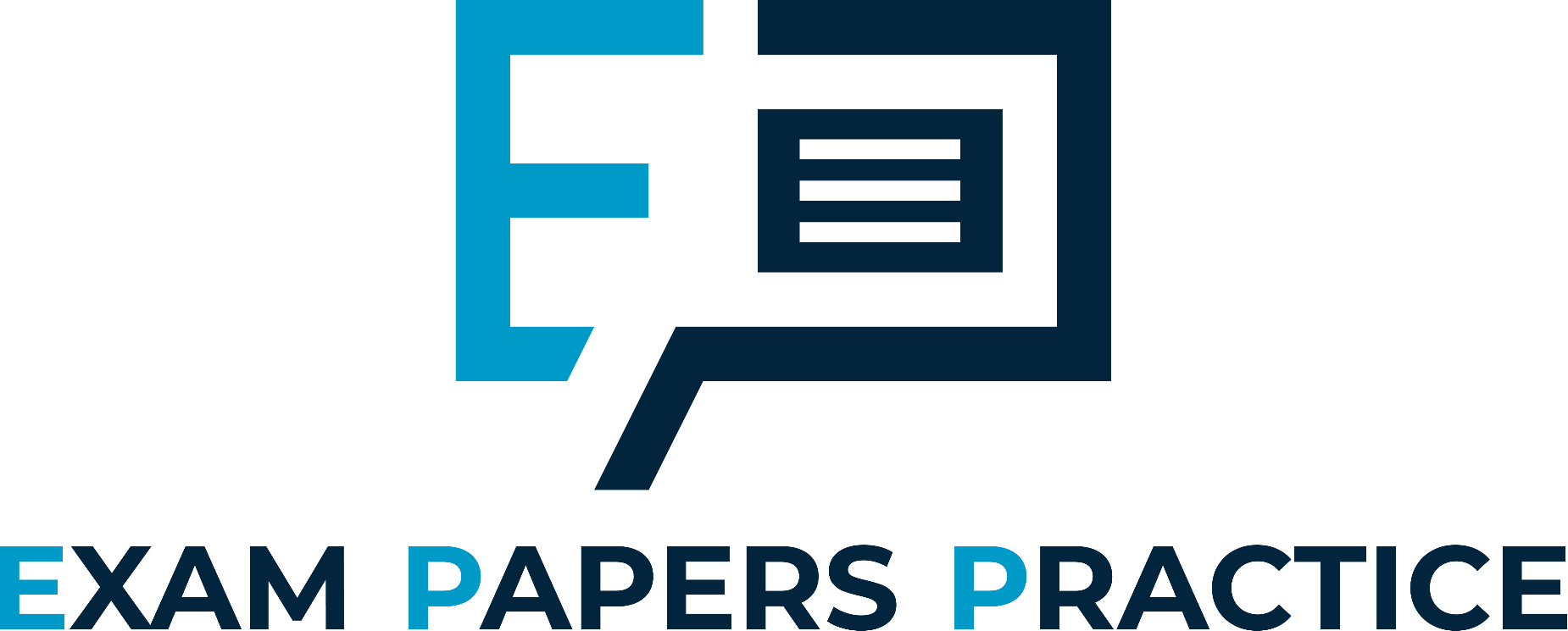 Objects that are attracted to or repulsed by each other using magnetic fields are storing magnetic energy.
10
For more help, please visit www.exampaperspractice.co.uk
© 2025 Exams Papers Practice. All Rights Reserved
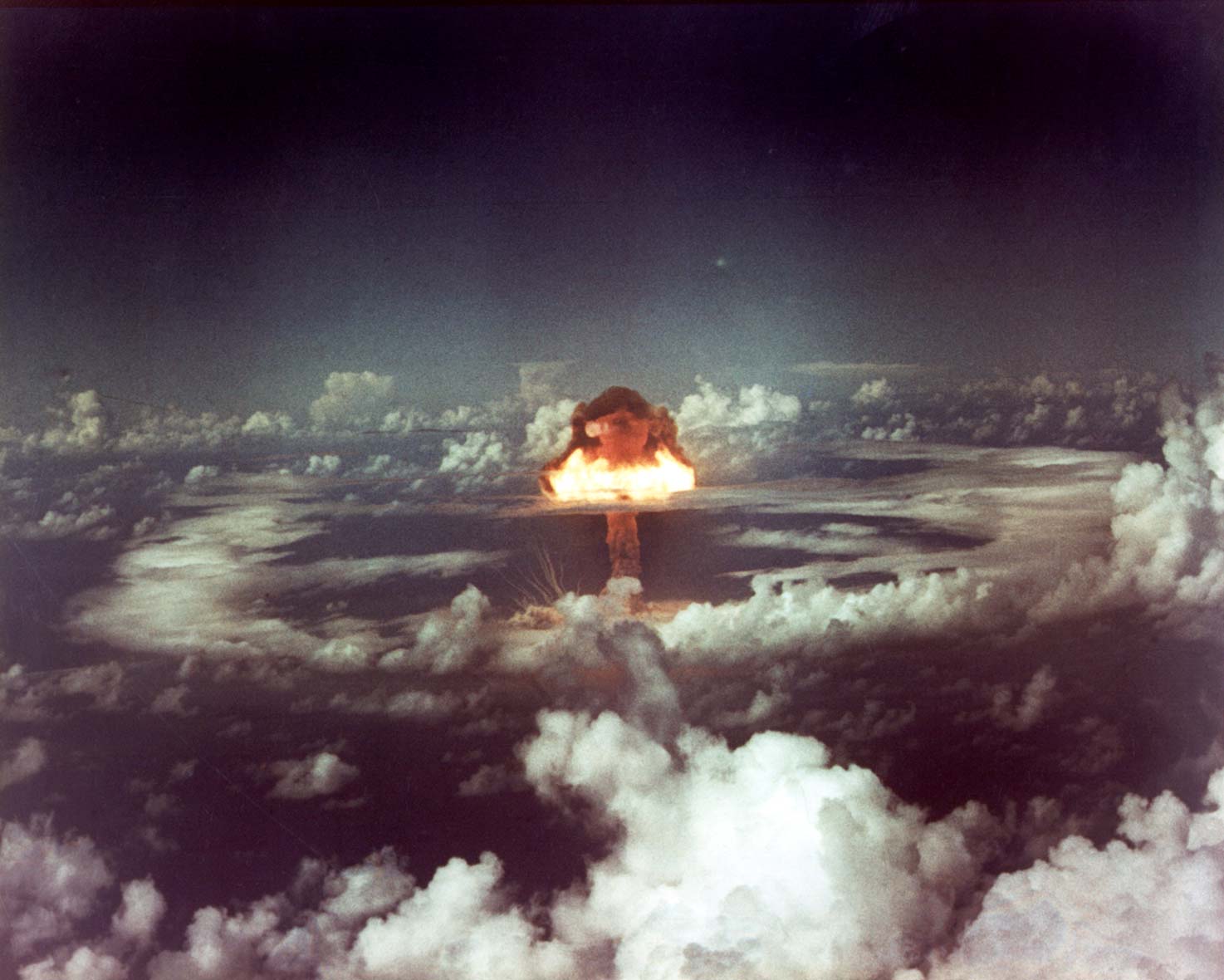 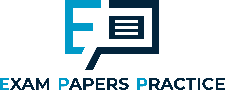 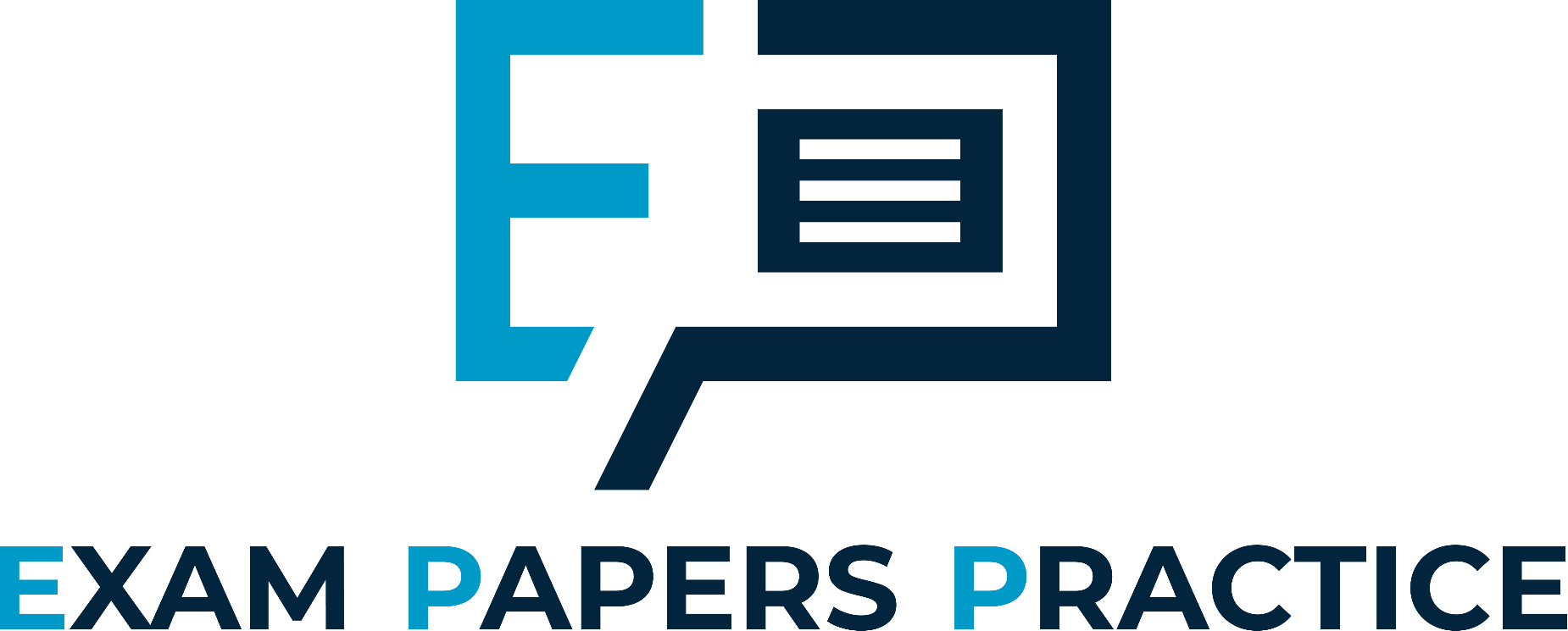 The energy contained within the nucleus of an atom is referred to as nuclear power. This has been harnessed in devices like nuclear weapons.
11
For more help, please visit www.exampaperspractice.co.uk
© 2025 Exams Papers Practice. All Rights Reserved
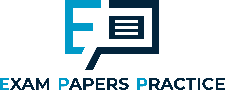 Energy Transfer
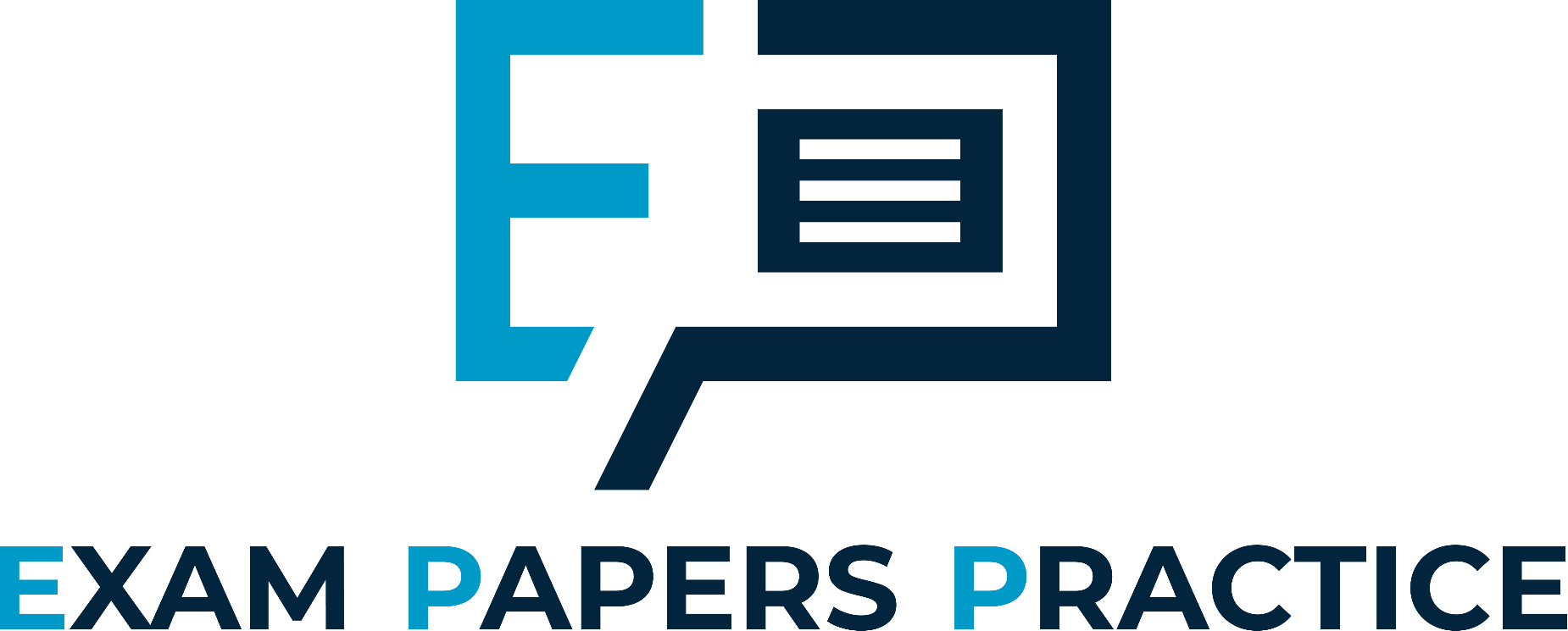 Mechanical transfer occurs when a force acts on a body.
Mechanical transfer may occur by pushing, pulling, stretching or squashing.
Electrical transfer occurs when electricity moves around a circuit.
Electricity may be transferred from a power source (such as a battery) to an electrical component.
Heat transfer occurs when thermal energy is transferred from a hotter object to a colder one.
Heat transfer may occur by conduction, convection or radiation.
Radiation transfer occurs when energy is transferred by light or sound waves.
IR radiation from the sun may be transferred to heat when it reaches the Earth’s atmosphere.
12
For more help, please visit www.exampaperspractice.co.uk
© 2025 Exams Papers Practice. All Rights Reserved
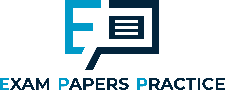 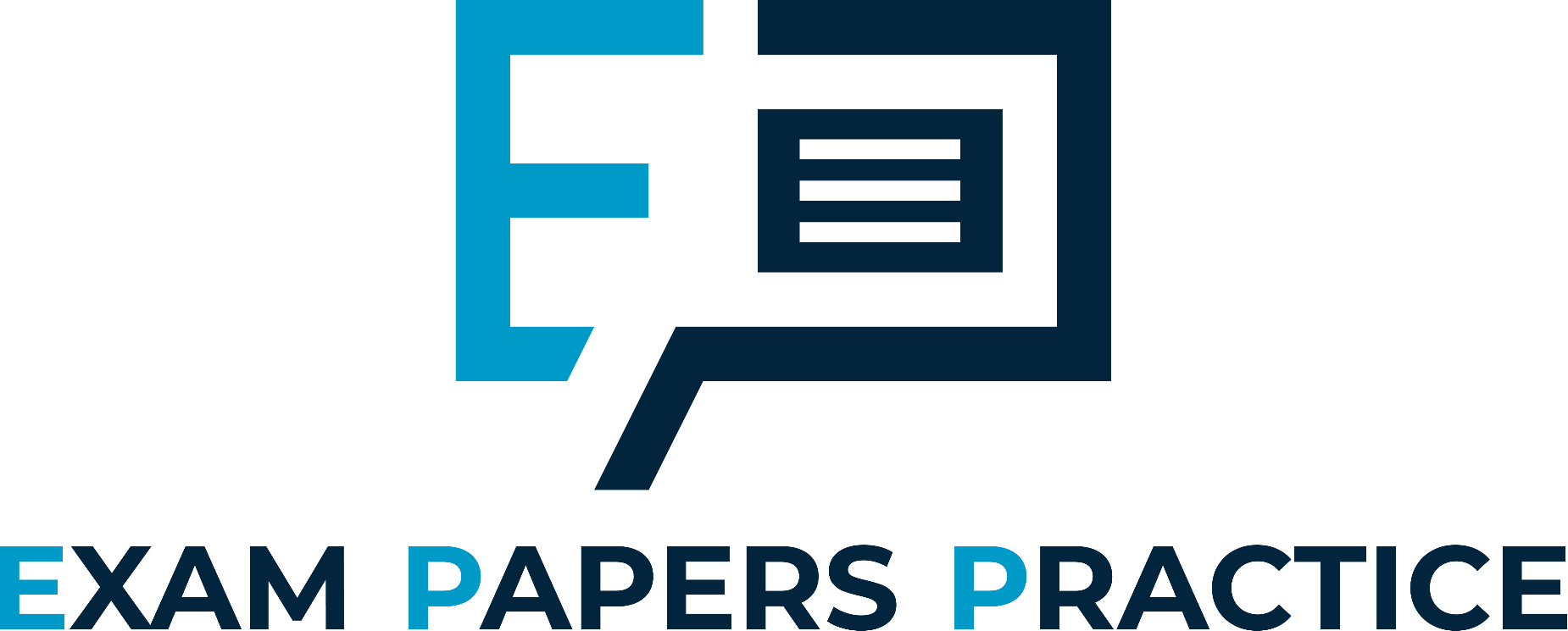 SUN
Infrared radiation is emitted from the Sun and then travels through the vacuum of space to Earth. When IR radiation hits the atmosphere, it is transferred into thermal energy.
IR RADIATION
13
For more help, please visit www.exampaperspractice.co.uk
© 2025 Exams Papers Practice. All Rights Reserved
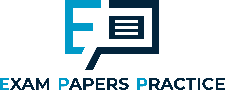 The Conservation of Energy
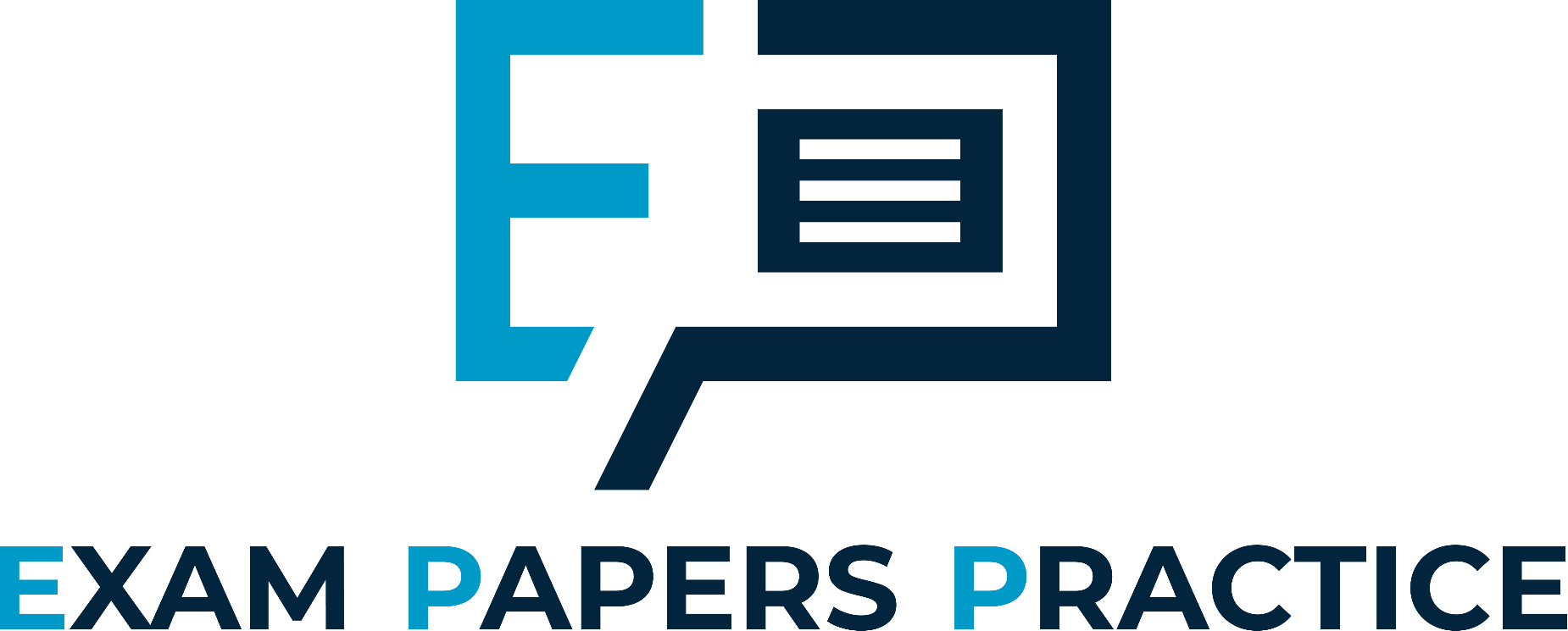 Specification Point 4.3
Use the principle of conservation of energy.
The principle of conservation of energy states that energy cannot be created or destroyed.
This means that, in a closed system, the total energy remains constant.
A closed system is one that does not interact with its surroundings.
It also states that energy can be transferred from one store to another.
Energy is only useful when is is transferred from one store to another.
14
For more help, please visit www.exampaperspractice.co.uk
© 2025 Exams Papers Practice. All Rights Reserved
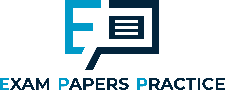 Useful Energy
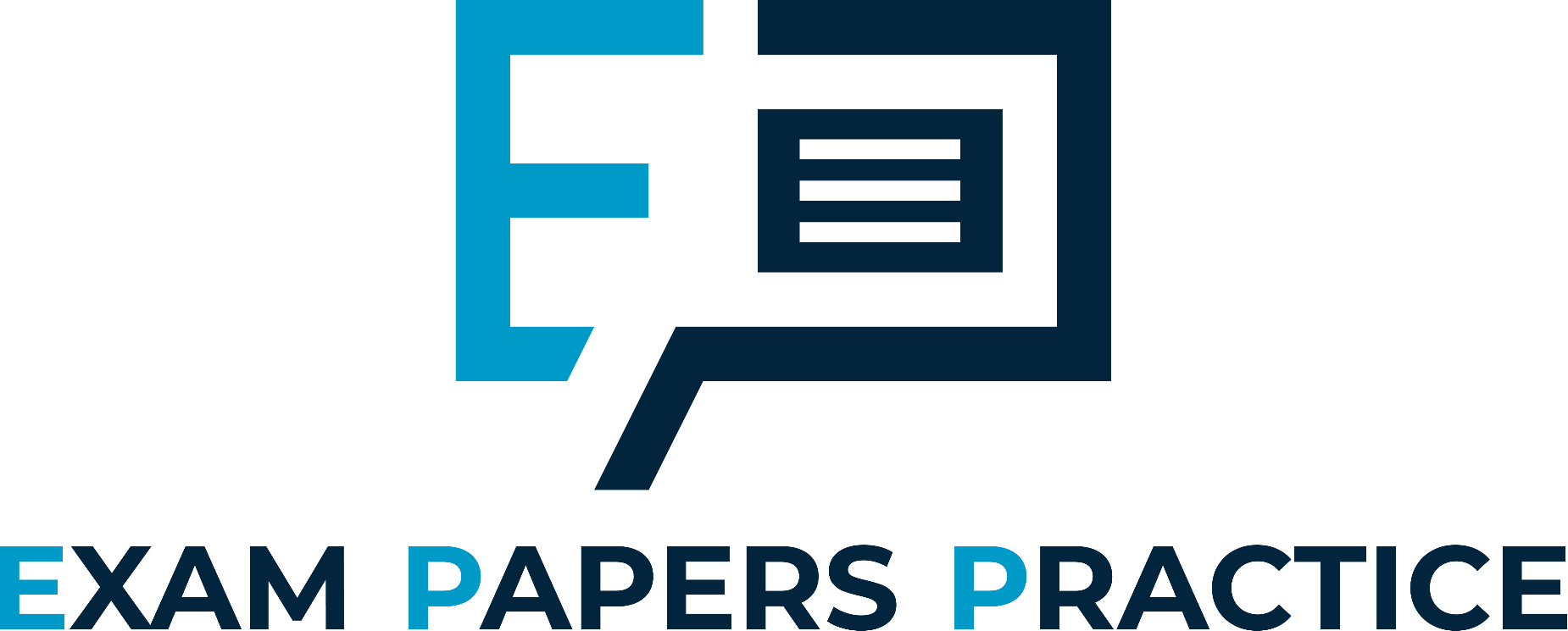 Specification Point 4.4
Know and use the relationship between efficiency, useful energy output and total energy output.
In most energy transfer systems, energy is lost as heat.
Whilst most of the electrical energy supplied to a television will be converted to useful light and sound energy, some will be wasted as thermal energy.
In an electric motor, some of the energy supplied will be converted to useful kinetic energy, but some will be wasted as thermal energy.
Systems that are efficient will waste less energy.
Efficiency is a measure of how much of the total energy is converted into useful energy.
There is an equation linking efficiency, useful energy output and total energy output:
E = efficiency
UO = useful energy
TO = total energy
15
For more help, please visit www.exampaperspractice.co.uk
© 2025 Exams Papers Practice. All Rights Reserved
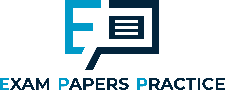 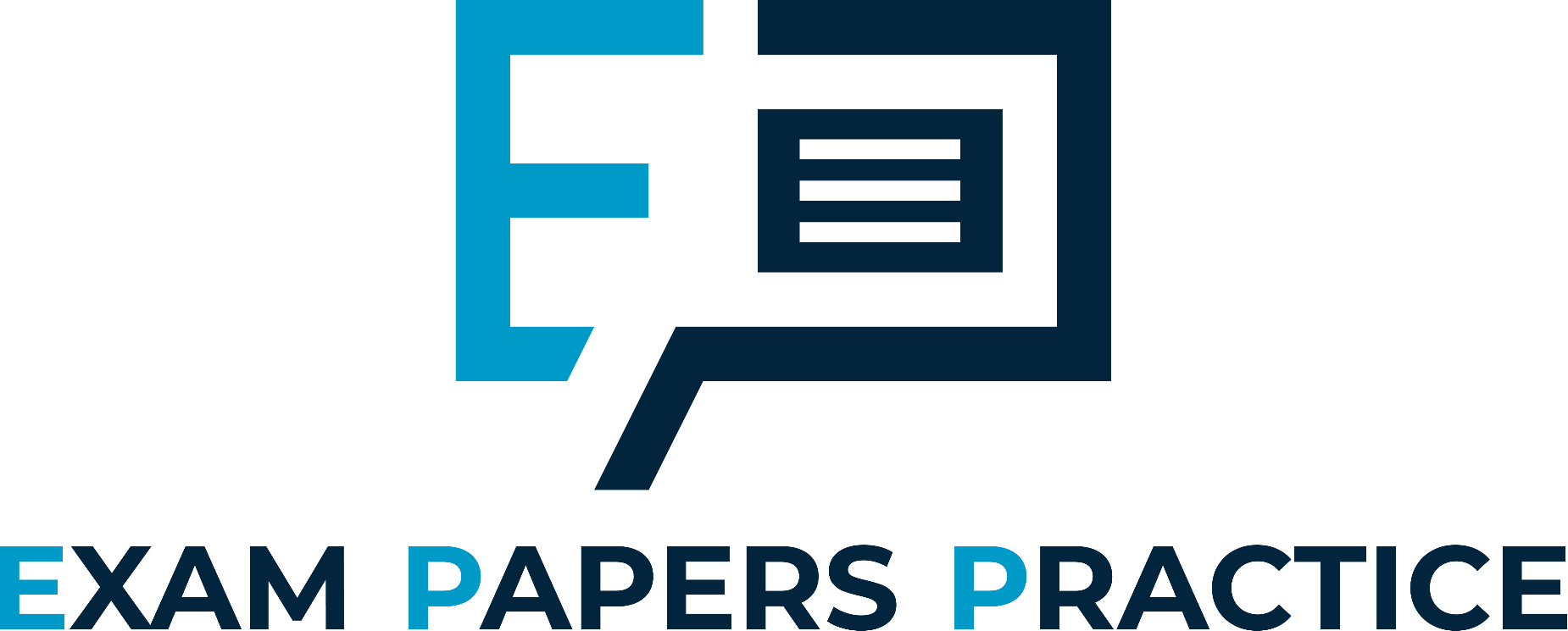 This engine converts most of its 30 kJ of chemical energy into useful kinetic energy. 5 kJ of energy is lost as heat. Calculate the efficiency of this engine.

Useful energy output = 30 - 5 = 25 kJ
Total energy output = 30 kJ

25 ÷ 30 = 0.83

0.83 × 100 = 83%
16
For more help, please visit www.exampaperspractice.co.uk
© 2025 Exams Papers Practice. All Rights Reserved
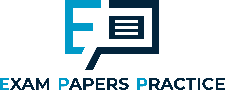 Examples of Energy Transfer
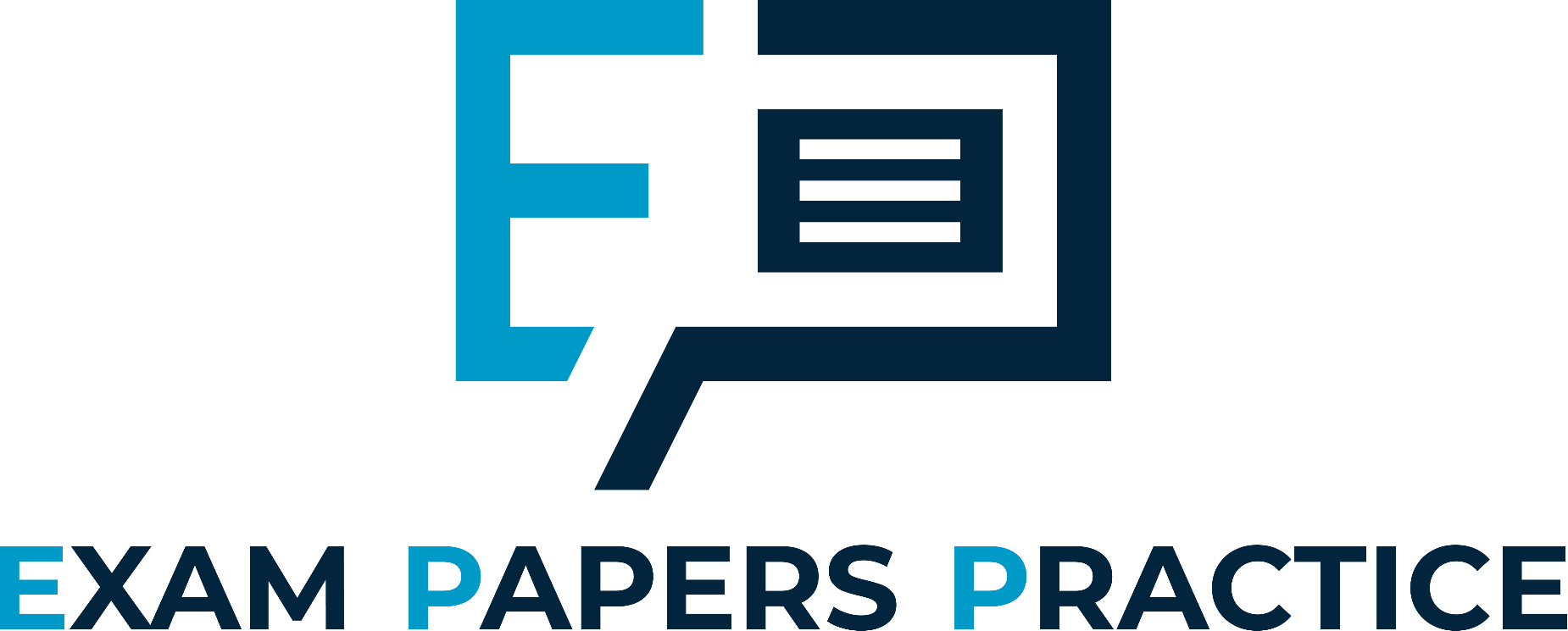 Specification Point 4.5
Describe a variety of everyday and scientific devices and situations, explaining the transfer of the input energy in terms of the above relationship, including their representation by Sankey diagrams.
There are a number of examples that demonstrate energy transfer:
A bunsen burner heating up a beaker.
A bat hitting a ball. 
An electric car.
THERMAL → THERMAL + LIGHT
When a bunsen burner is used to heat up a flask of water, some of the useful heat energy is wasted by heating up the surroundings. Some energy is also lost as light energy.
17
For more help, please visit www.exampaperspractice.co.uk
© 2025 Exams Papers Practice. All Rights Reserved
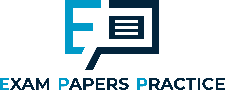 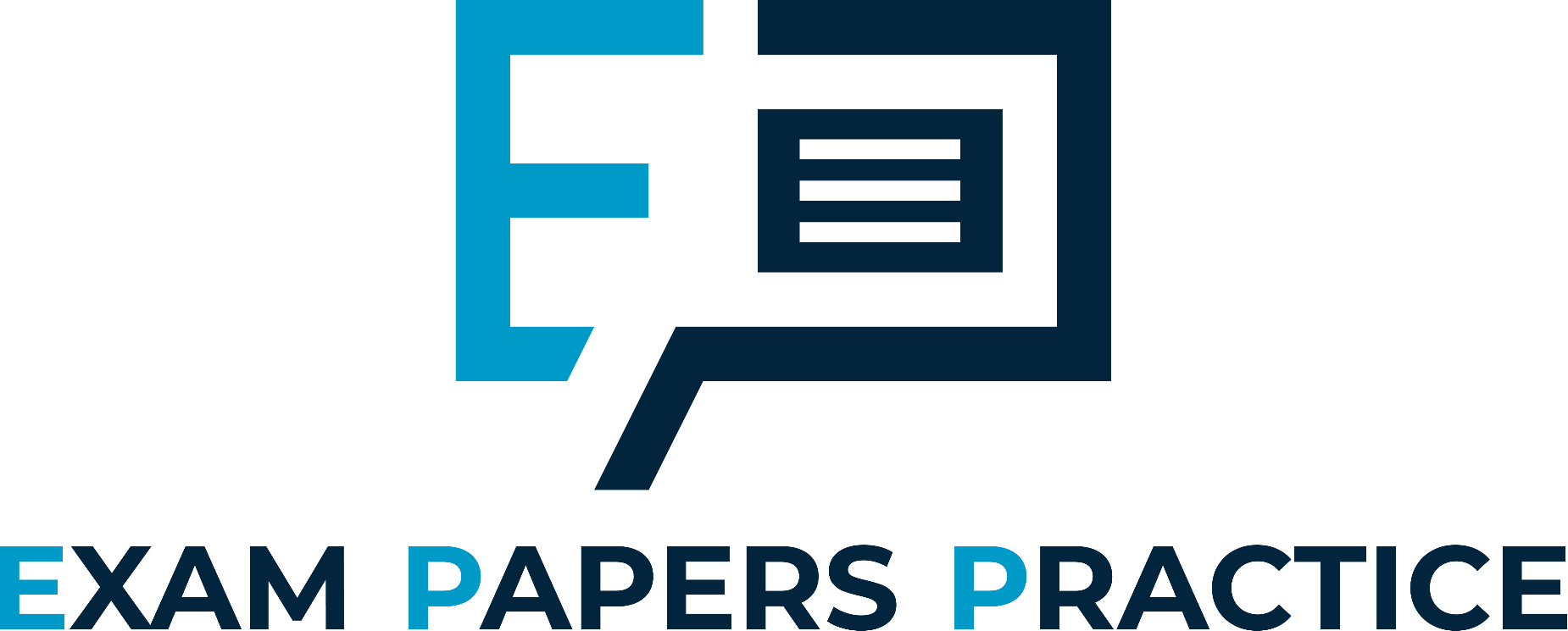 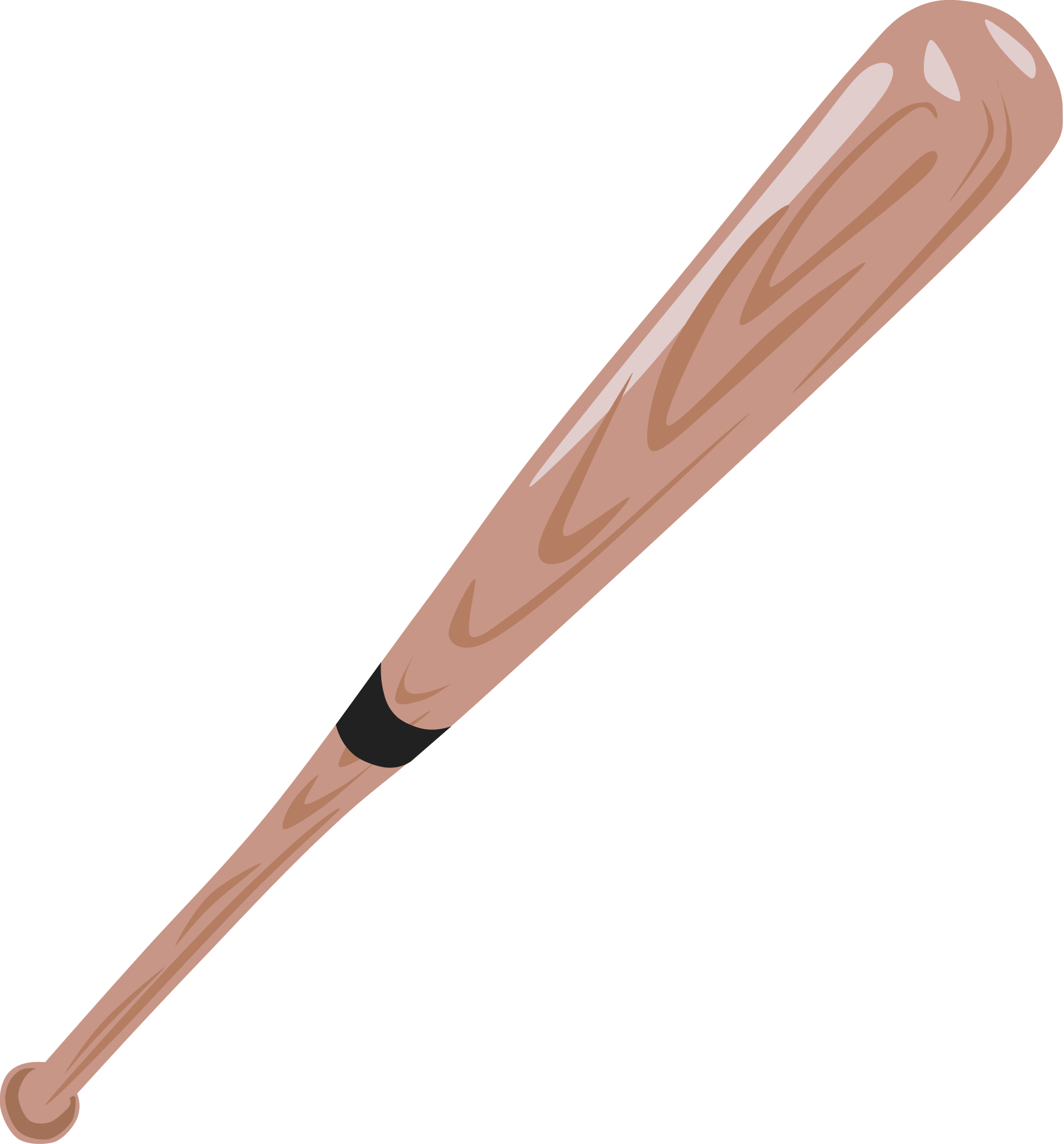 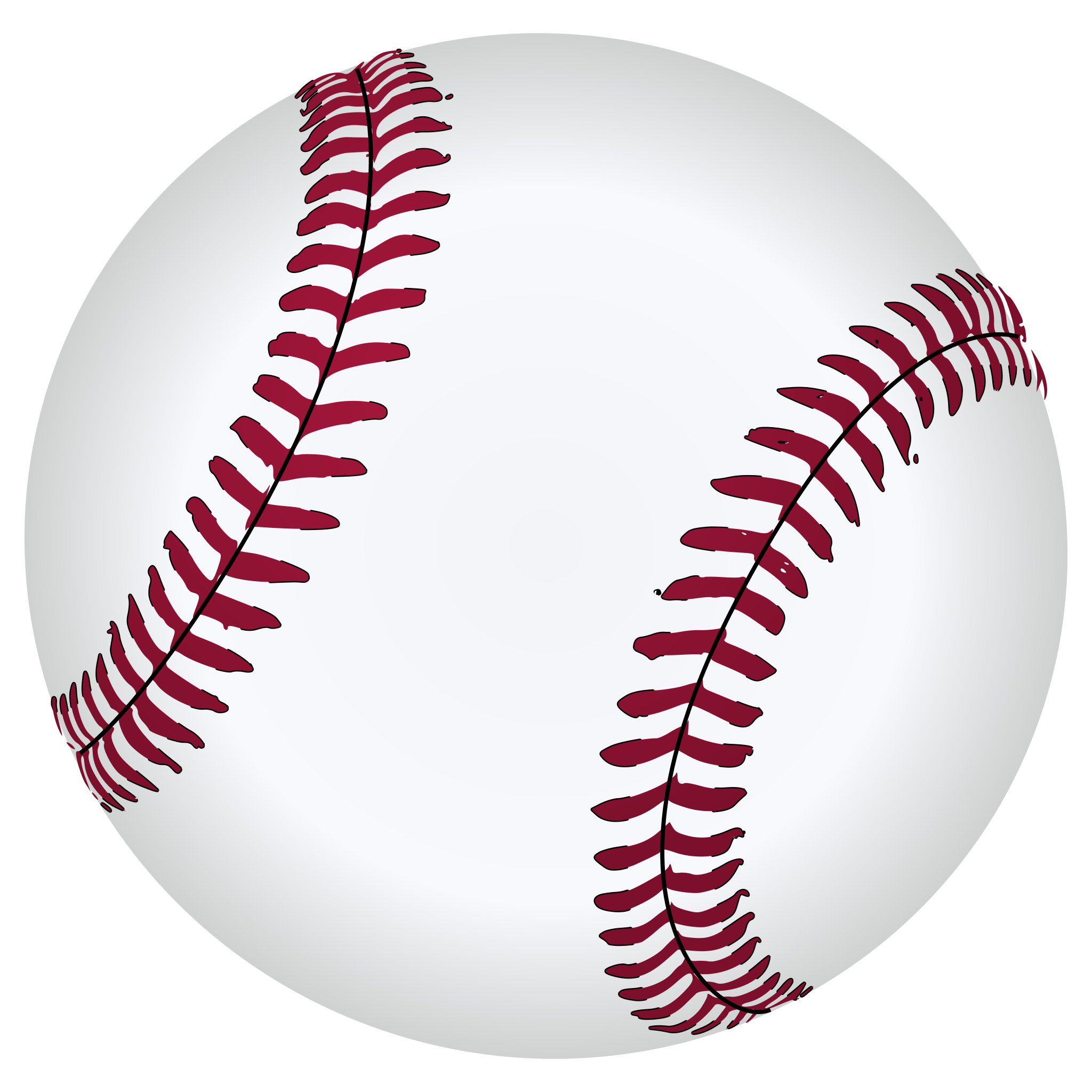 When a bat is used to hit a ball most of the kinetic energy is transferred efficiently. Some energy is lost as thermal energy and sound energy.
KINETIC → KINETIC + THERMAL + SOUND
18
For more help, please visit www.exampaperspractice.co.uk
© 2025 Exams Papers Practice. All Rights Reserved
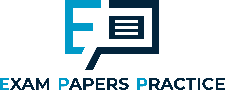 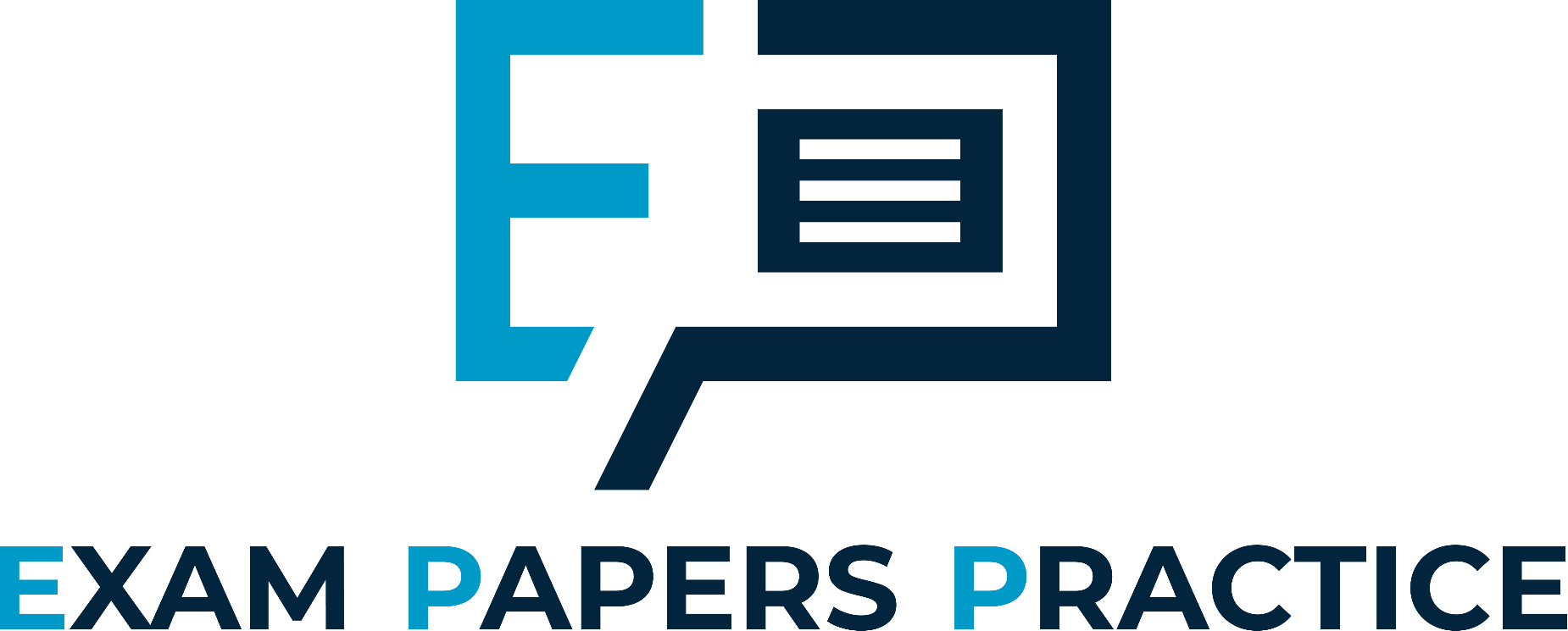 When an electric car is used, chemical energy from the battery is converted into the kinetic energy of movement, as well as light energy for the headlamps. Some energy is wasted as thermal energy as well as sound.
CHEMICAL → KINETIC + THERMAL + SOUND + LIGHT
19
For more help, please visit www.exampaperspractice.co.uk
© 2025 Exams Papers Practice. All Rights Reserved
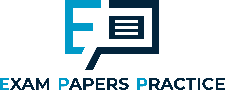 Sankey Diagrams
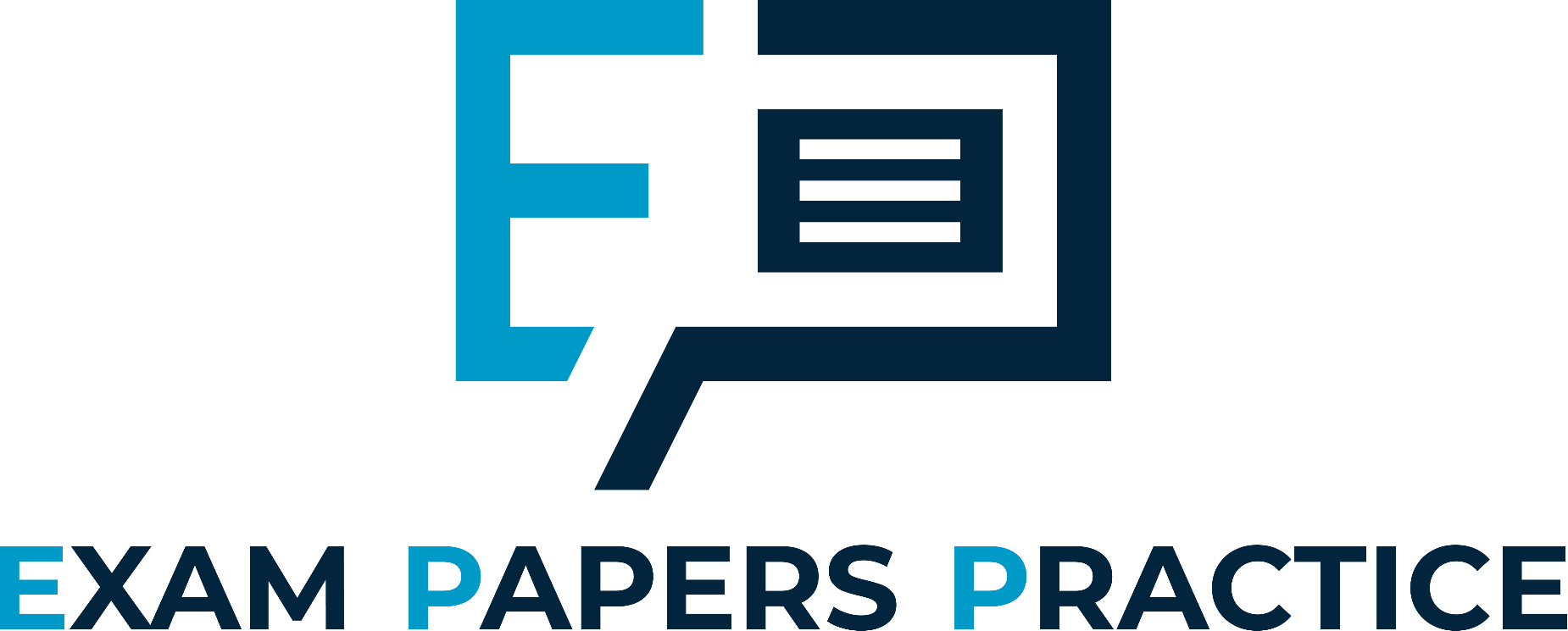 Energy transfer is represented graphically using Sankey diagrams.
Sankey diagrams reveal how much energy is being wasted.
The arrow coming in from the left hand side is the energy input.
The arrow leaving on the right hand side is the useful energy transferred.
The arrow coming off the bottom is the energy wasted.
Take the example of a light bulb. 4 joules of energy is supplied to the bulb.
ENERGY CONVERTED TO LIGHT (1 J)
ENERGY INPUT (4 J)
ENERGY WASTED AS HEAT (3 J)
As only 1 of the 4 joules is converted to light, the efficiency of this system is 25%.
20
For more help, please visit www.exampaperspractice.co.uk
© 2025 Exams Papers Practice. All Rights Reserved